Материал по  элективному курсу:
Токарные работы по дереву
Составил учитель технологии : Зайцев А.В.
Работа по копиру
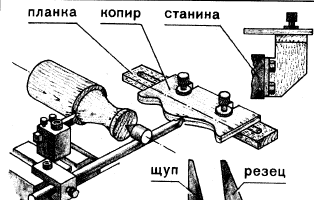 Создание копира
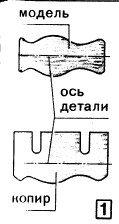 По чертежу изделия, на материале копира
Изображаем контур детали
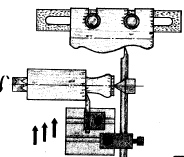 Подготовка к работе
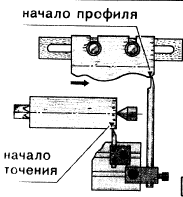 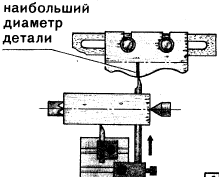 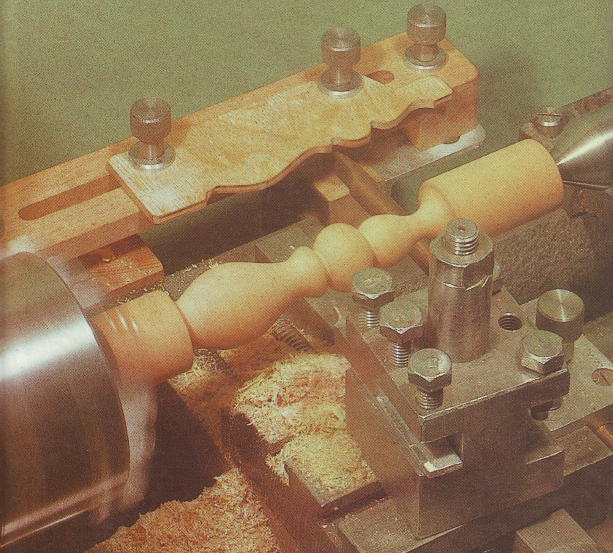 Работа по копиру
Работа по копиру
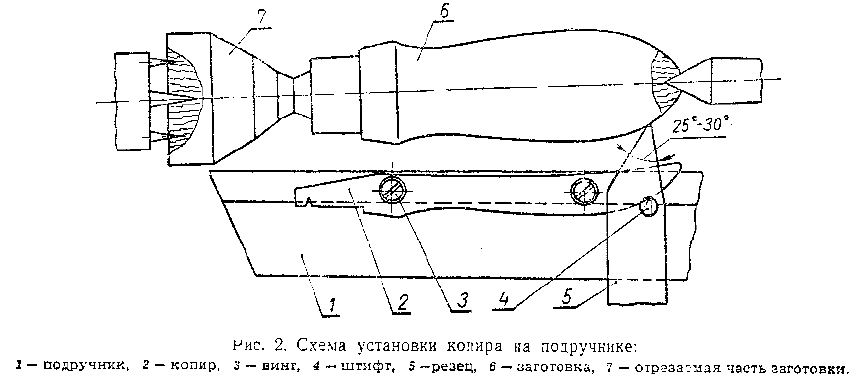 Приспособление для стамески
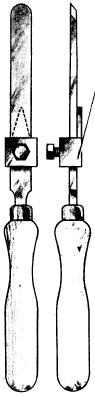 Приспособление на стамеску
«упор»
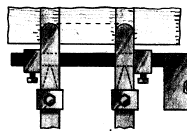 Упор  «скользит» по копиру